УПРАВЛЕНИЕ ФЕДЕРАЛЬНОЙ НАЛОГОВОЙ СЛУЖБЫ ПО                              
Г. СЕВАСТОПОЛЮ
«Особенности уплаты имущественных налогов юридическими лицами»
Докладчик: Балуева Наталья Борисовна, 
начальник отдела камерального контроля в сфере налогообложения имущества
09.02.2022
Имущественные налоги юридических лиц
Транспортный налог
Глава 28 НК РФ
Закон г. Севастополя от 14.11.2014 №75-ЗС
Земельный налог
Глава 31 НК РФ
Закон г. Севастополя от 26.11.2014 №81-ЗС
Налог на имущество
Глава 30 НК РФ
Закон г. Севастополя от 26.11.2014 №80-ЗС
2
Порядок расчета и уплаты транспортного и земельного налогов юридическими лицами
БЕЗДЕКЛАРАЦИОННЫЙ
Декларация по транспортному и земельному налогам отменена с 01.01.2020 года
срок уплаты авансовых
  платежей в 2022 году:    
  04.05.2022, 01.08.2022,
  31.10.2022
срок уплаты налога по итогам 2021 года: 
не позднее  01.03.2022
3
Статистика по «не объектам» по итогам 2020 года
ТРАНСПОРТНЫЕ СРЕДСТВА КНД1114238
ЗЕМЕЛЬНЫЕ УЧАСТКИ 
КНД 1114015
Всего - 50 организаций
Всего - 15 организаций
ЗУ, изъятые из оборота 
(пп1 п2 ст389 НКРФ)
Промысловые суда 
(пп3 п2 ст358 НКРФ)
ТС госорганов  (пп6 п2 ст358 НКРФ)
Сельхозтехника   (пп5 п2 ст358 НК РФ)
Транспортные        суда (пп4 п2 ст358 НКРФ)
Суда РМРС              (пп9 п2 ст358 НКРФ)
Морские передвижные буровые установки (пп10 п2 ст358 НК РФ)
ЗУ, на которых расположены объекты культурного наследия (пп2 п2 ст389 НКРФ)
4
Налоговые льготы по земельному налогу
организаций по итогам 2020 года 
(КНД 1150064)
Общее количество – 282 организации
78%
13%
5%
4%
Гос. органы, учреждения и пр.
(ст.5 Закона от 26.11.2014               № 81-ЗС)
COVID-19
(172-ФЗ)
Религиозные организации (ст.395 НКРФ)
Участники СЭЗ
(ст.395 НКРФ)
5
Итоги администрирования имущественных 
налогов организаций за 2020 год
млн. рублей
Транспортный
налог
Земельный налог
102%
97%
Начислено   Поступило
Начислено   Поступило
6
Федеральный закон от 13.07.2015 № 218-ФЗ 
«О государственной регистрации недвижимости»
Выявление правообладателей ранее учтенных объектов недвижимости                                                                (ст.69.1 Закона  №218-ФЗ)
1
Уполномоченный орган 
в городе Севастополе
Департамент по имущественным и земельным отношениям
Выявление правообладателей ранее учтенных объектов недвижимости (анализ и сбор сведений в архивах органов государственной власти, ОМСУ и других;
Принятие решения о выявлении правообладателя ранее учтенного объекта недвижимости;
Внесение сведений в Единый государственный реестр недвижимости.
Собственник имущества самостоятельно может обратиться в регистрирующий орган через МФЦ (многофункциональный центр) для государственной регистрации прав на  ранее учтенные объекты недвижимости (ст.69 Закона №218-ФЗ)
2
7
Сообщение о наличии объектов: 
земельных участков и (или) транспортных средств 
(КНД 1150099)
в собственности ЮЛ
Объект налогообложения (транспорт, земля)
отсутствует
Налоговая льгота либо статус: «не объект»
не получено ЮЛ
Налоговое сообщение
Сообщения о наличии объектов (транспорт, земля) с пакетом документов 
Срок: не позднее 31.12.2022
ЮЛ не представлено в НО
Размер штрафной санкции 20%  
от суммы  неуплаченного транспортного, земельного налогов
п. 3 ст. 129.1 НК РФ
8
Налог на имущество  организаций
Закон города Севастополя 
от 25.11.2021 № 674-ЗС
Приказ Департамента по имущественным и земельным отношениям от 30.11.2021 № 153
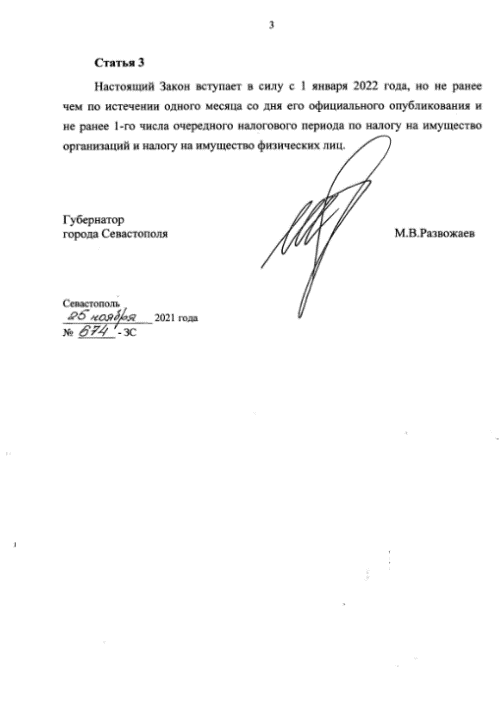 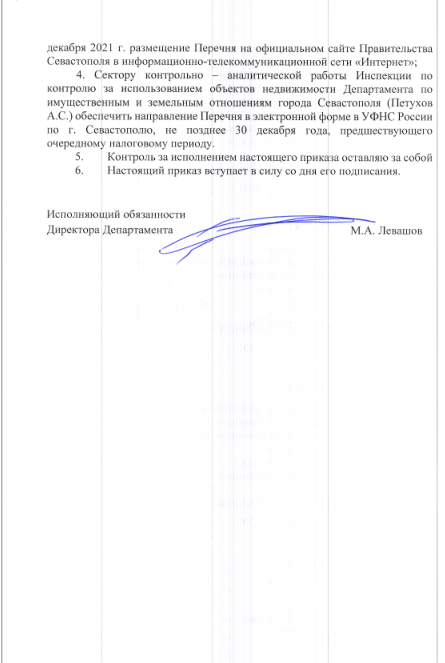 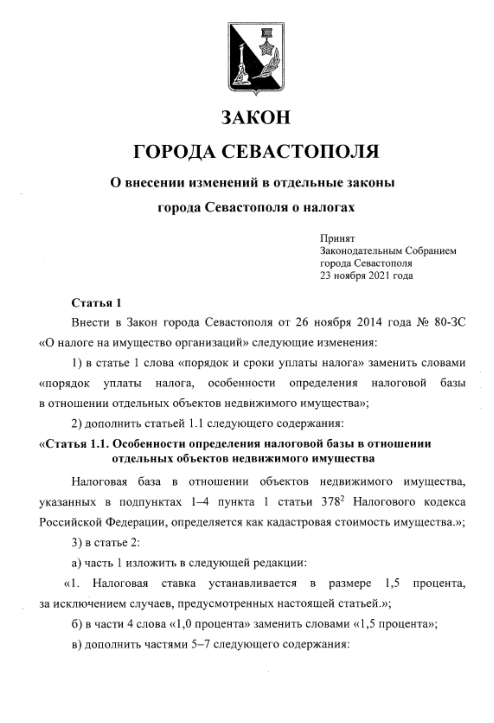 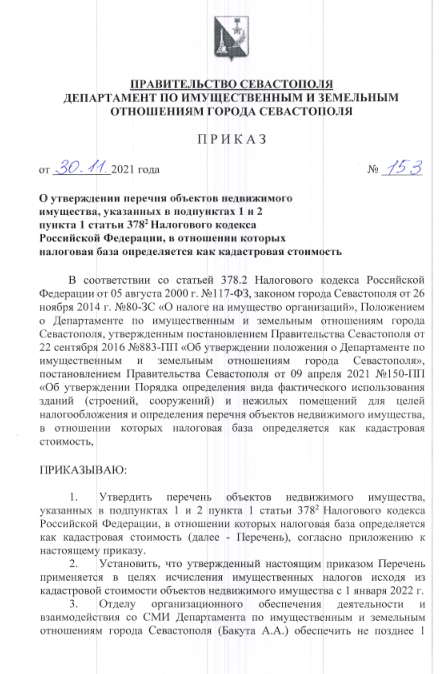 9
Порядок расчета налога на имущество  организаций,       с учетом изменений  с 01.01.2022 (за налоговый период 2022 года)
По среднегодовой 
стоимости 
(ст. 375 НК РФ)
По кадастровой 
стоимости 
(ст. 378.2 НК РФ)
Налоговая ставка: 
1,5 процента
Налоговые ставки: 
1 процент;
2 процента
10
Перечень объектов недвижимого имущества, в отношении которых налоговая база определяется как кадастровая стоимость (dizo@sev.gov.ru)
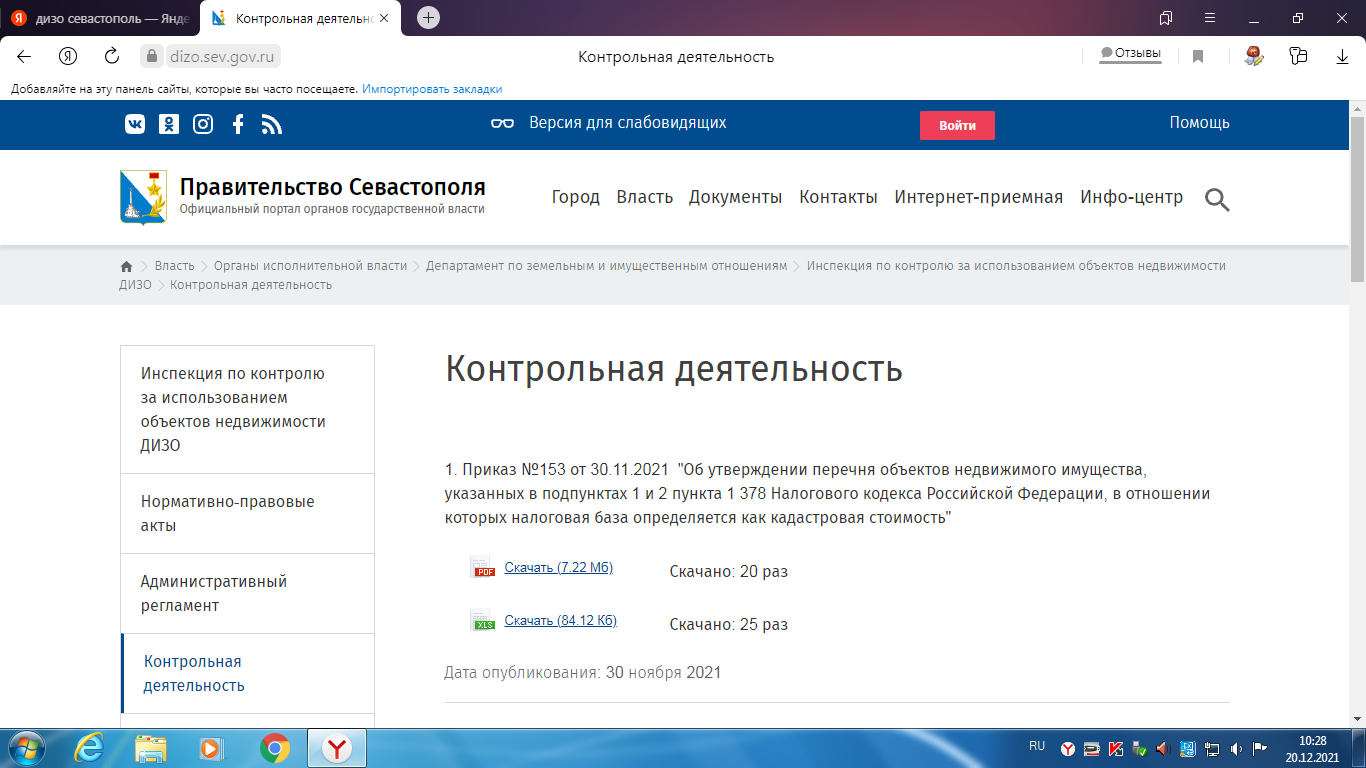 1246 объектов
11
Налоговая база исходя из кадастровой стоимости
Объекты недвижимости
НЕ ВКЛЮЧЕНЫ 
в перечень объектов
(Приказ от 30.11.2021 № 153)
ВКЛЮЧЕНЫ 
в перечень объектов
(Приказ от 30.11.2021 № 153)
12
Налог на имущество организаций не уплачивают
Плательщики - организации, применяющие специальные налоговые режимы
ЕСХН
УСН
ПРИ УСЛОВИИ !!!
объекты недвижимости используется для переработки и реализации с/х продукции и (или) для оказания услуг
ПРИ УСЛОВИИ !!!
объект имущества облагается налогом исходя из среднегодовой стоимости, 
а не от кадастровой !!!
13
Налоговые льготы по налогу на имущество 
организаций по итогам 2020 года
Общее количество – 72 организации
81%
14%
4%
1%
Прочие
(ст.381 НКРФ, ст.4 Закона от 26.11.2014 № 81-ЗС)
Организации инвалидов 
(ст.381 НКРФ)
COVID-19
(172-ФЗ)
Участники 
СЭЗ
(ст.381 НКРФ)
14
Налоговая декларация по налогу на имущество организаций
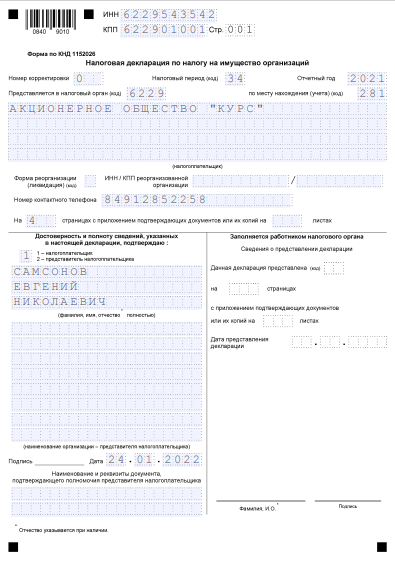 Приказ ФНС России № СА-7-21/405@ (ред. от 18.06.2021)
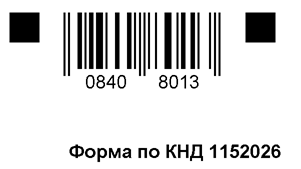 Срок предоставления за 2021 год – не позднее 
30.03.2022 года
17
Срок уплаты налога на имущество организаций
Срок уплаты  авансовых
платежей в 
2022 году
Срок уплаты 
налога по итогам 
2021 года
04.05.2022
01.08.2022
31.10.2022
не позднее  
01.03.2022
16
Налоговая база по среднегодовой стоимости
Учесть особенности определения остаточной стоимости основных средств бюджетными организациями в соответствии с п. 58  СГС «Основные средства», утвержденного Приказом  от 31.12.2016 № 257н
При определении налоговой базы как среднегодовой стоимости - имущество учитывается по его остаточной стоимости, сформированной в соответствии с установленным порядком ведения бухгалтерского учёта
Ставка 1,0 процент для налогового периода 2021 года
ОБЯЗАТЕЛЬНЫЕ ТРЕБОВАНИЯ К ЗАПОЛНЕНИЮ НАЛОГОВОЙ ДЕКЛАРАЦИИ ЗА 2021 ГОД:
Раздел 1 «Сумма налога, подлежащая уплате в бюджет»
Раздел 2 «Определение налоговой базы и исчисление суммы налога»
Раздел 2.1 «Информация об объекте недвижимого имущества, облагаемом налогом по среднегодовой стоимости»
Раздел 4 «Сведения о среднегодовой стоимости объектов движимого имущества, учтенных на балансе организации в качестве объектов основных средств»
17
Изменения в законодательстве 
по налогу на имущество организаций с 2023 года
Налоговая база 
по налогу на имущество организаций
Кадастровая стоимость объектов недвижимости
Среднегодовая стоимость имущества
!
Бездекларационный порядок
(налоговая декларация 
не представляется)
Налоговая декларация
(предоставляется)
18
Ответственность по налогу на имущество организаций
Статья 75 НК РФ
Нарушение сроков оплаты (авансовых платежей, платежей за год)
1/300 от ставки 
реф-я ЦБ
Статья 119 НК РФ
Нарушение сроков представления налоговой отчетности (декларации)
5% от суммы налога, не более 30%, но не менее 1000 рублей
Неполнота уплаты налога на имущество организаций в бюджет
Статья 122 НК РФ
20% (40%) от суммы неуплаченного налога
Ст. 15.5 КоАП
Нарушение сроков представления налоговой отчетности (декларации) на должностное лицо организации
от 300 до 500 рублей
19
БЛАГОДАРЮ  ЗА  ВНИМАНИЕ
30 января 2015 года